Харківський національний медичний університетКафедра медичної та біоорганічної хімії «Медична хімія»
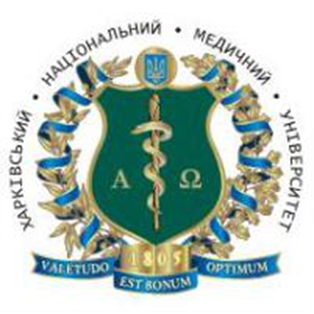 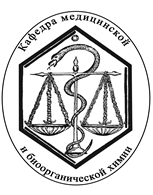 Лекція № 5
Теоретичні основи біоенергетики
Лектор: зав.каф. медичної та біоорганічної хімії, д.фарм.н., проф. Сирова Г.О.
ПЛАН ЛЕКЦІЇ
Термодинамика (Т/Д). Биоэнергетика.
Системы, их классификации. 
Состояние системы. Т/Д параметры и Т/Д функции.
Первый закон Т/Д. Энтальпия.
Термохимия. Закон Гесса. Следствия из закона Гесса.
Второй закон Т/Д. Энтропия.
Третий закон Т/Д
Роль энтальпийный и энтропийных факторов.
 Энергия Гиббса и энергия Гельмгольца.
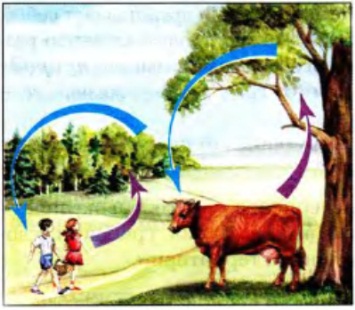 для норм.
життєдіяльності
зміна хім. складу поживних речовин, лікарські утворення нових хімічних сполук
ОБМІН РЕЧОВИН І ЕНЕРГІЇ - ОСНОВНИЙ ПРИНЦИП ЖИТТЯ
Асиміляція (анаболізм) - сукупність процесів, які призводять до накопичення в живому організмі ВМС, що володіють запасом хімічної енергії.

Дисиміляція (катаболізм) - протилежний процес - процес деструкції складних хімічних сполук і виділення енергії.

А. Лавуазьє XVIII в. : В живому організмі безперервно відбувається
  окислення органічних речовин до СО2 і виділяється енергія!                             		М.В. Ломоносов:  
                               * критика «флогистонной теорії»;
                              * вивчав роль О2 в процесах життєдіяльності.




Середина XIX в. - закон збереження і перетворення енергії - виділився з фізики в самостійну дисципліну - термодинаміку!
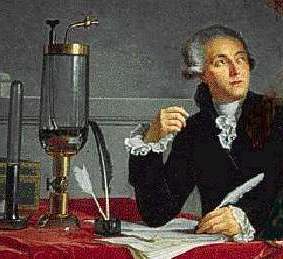 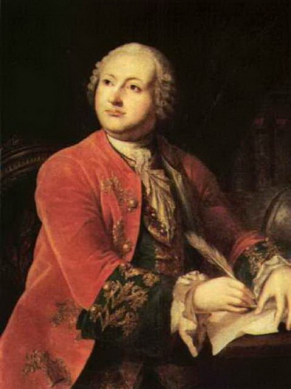 ТЕРМОДИНАМІКА - галузь науки, яка вивчає взаємні перетворення різних видів енергії, пов'язаних з переходом енергії у формі теплоти і роботи.
ХІМІЧНА ТЕРМОДИНАМІКА - розділ фізичної хімії, що вивчає процеси перетворення енергії в хімічних процесах і енергетичні характеристики речовин
БІОЕНЕРГЕТИКА - розділ хімічної термодинаміки, що вивчає перетворення енергії в біологічних системах.
Термодинаміка  (т/д) відповідає на питання:
- яка можливість, напрямок і межі протікання процесів в організмі?;
дає можливість визначити тепловий ефект реакції, енергію утворилася зв'язку і т.п.

Т/Д базується на 3-х засадах (законах).
ОСНОВНІ ПОНЯТТЯ І ТЕРМІНИ
Система - будь-яка сукупність тіл, відокремлена від зовнішнього середовища поверхнею розділу (реальної чи уявної), всередині якої можливий масо-і теплообмін.

СИСТЕМА:
*  Ізольована - не обмінюється з навколишнім середовищем ні масою, ні енергією  (m = 0, U = 0).

Закрита - обмінюється з навколишнім середовищем тільки енергією   (m = 0, U  0).

* Відкрита - обмінюється з навколишнім середовищем і масою, і енергією (m  0, U  0).  (ЖИВИЙ ОРГАНІЗМ)
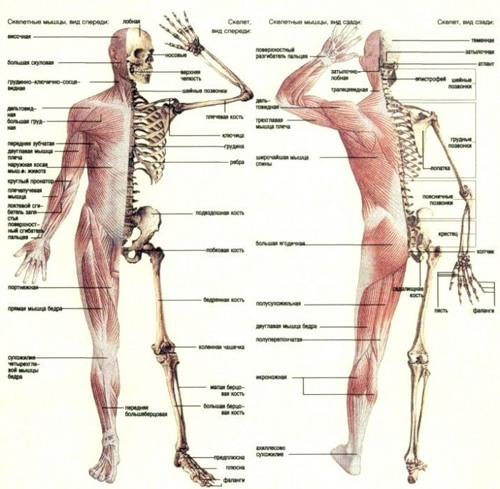 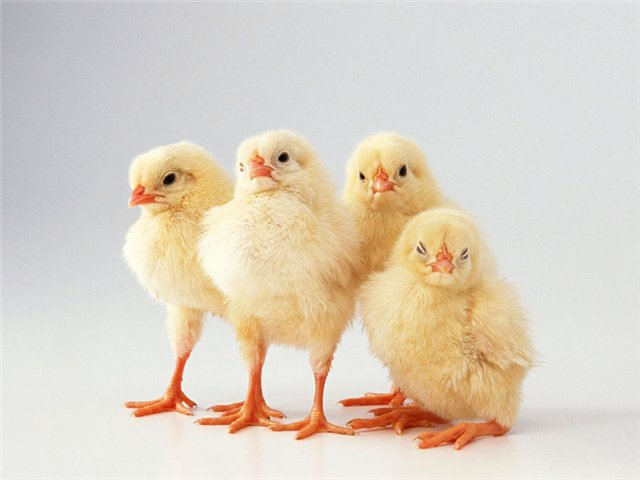 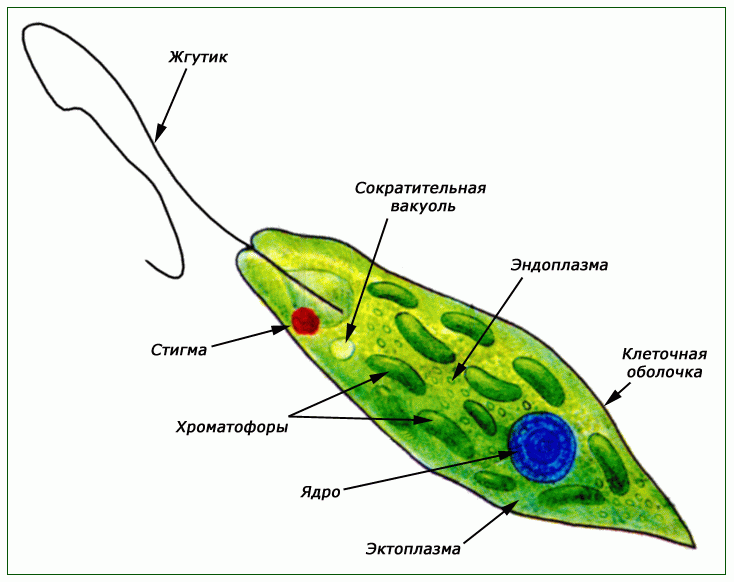 СИСТЕМИ ПОДІЛЯЮТЬСЯ НА :
- простіе (хімічно однорідні);
- складні (хімічно неоднорідні);
- гомогенні (фізично однорідні, компоненти знаходяться в одній фазі, поверхня розділу фаз відсутній)
- гетерогенні (фізично неоднорідні, складаються з декількох фаз).
ФАЗА - частина системи з однаковими агрегатними станами, фізичними, хімічними і т/д властивостями.
При зміні в системі т / д параметрів відбувається т / д процес
Стан системи - це сукупність її фізичних і хімічних властивостей; воно характеризується:
термодинамічними параметрами: температура T, тиск Р, об'єм системи V, загальна маса системи m, маси хім. в-в (компонентів) mк;

термодінаміческімі функціями: внутрішня енергія -U, ентальпія Н, ентропія -S, енергія Гіббса або ізобарно-ізотермічний потенціал - G і енергія Гельмгольца або ізохорно-ізотермічний потенціал - F.


	 Рівняння стану - рівняння функціональної залежності між параметрами системи (напр. Рівняння Менделєєва-Клапейрона: pV = υRT)
СТАН СИСТЕМИ МОЖЕ БУТИ:
- рівноважним - без будь-яких зовнішніх впливів на систему параметри її залишаються незмінними;

- нерівновагим - якщо при відсутності будь-якого впливу параметри її змінюються. 

- стаціонарним - якщо незмінність параметрів системи в часі підтримується за рахунок якого-небудь зовнішнього процесу.
Перехід системи з одного стану в інший - процес:
- ізохоричний (V = const);
- ізобарний (P = const);
- ізотермічний (Т = const);
- ізохорно-ізотермічний (V, Т = const);
- ізобарно-ізотермічний (P, Т = const).
ПЕРШИЙ ЗАКОН ТЕРМОДИНАМІКИ (ЗАКОН ЗБЕРЕЖЕННЯ ЕНЕРГІЇ) -  

	 Енергія не може зникати або створюватися - вона переходить з однієї фази в іншу.
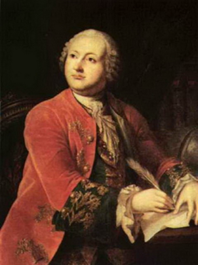 М. В. Ломоносов (1744 г): «Усі зміни в натурі трапляються такого суть стану, що скільки чого в одного тіла віднімається, стільки ж додати до іншого ... Цей загальний природний закон простирається й у самі правила руху: бо тіло, рушійне своєю силою інше, стільки ж вони в себе втрачає, скільки повідомляє іншому ». (Полн. Собр. Соч. Т.2. 1952 стор. 483).
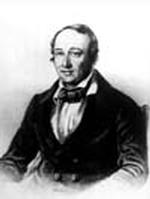 Математичний вираз першого закону термодинаміки:
Г.И.Гесс (1836 г.)
Q = ΔU + А - теплота, підведена до системи, витрачається на збільшення внутрішньої енергії ΔU і здійснення роботи проти зовнішніх сил - А.
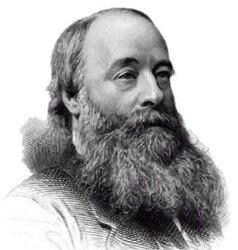 Д.Д. Джоуль (1840 г.)
Для ізобарних процесів (в живій природі! В основному всі процеси ізобарна) величину ΔU + А називають ентальпєю.
Ентальпія (теплосодержание системи) - це тепловий ефект реакції, виміряний або обчислений для випадку, коли реакція відбувається при постійному тиску.
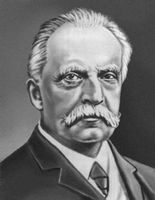 Г.Л. Гельмгольц (1847 г.)
Термохімія - розділ хімії, що вивчає теплові ефекти хімічних реакцій.

Екзотермічні реакціЇ - протікають з виділенням теплоти (нейтралізації, горіння, розчинення деяких речовин в Н2О).

Ендотермічна реакції - протікають з поглинанням теплоти (окислення азоту киснем).

ТЕПЛОВИЙ ЕФЕКТ ХІМІЧНОЇ РЕАКЦІЇ - кількість теплоти, що виділяється або поглинається системою в результаті реакції.

Термохімічне рівняння РЕАКЦІЙ - близько формул хім. з'єднань вказують їх агрегатний стан або кристалічну модифікацію і числові значення теплових ефектів.

Екзотермічна р-ція: Н2(г) + Cl2(г) = 2HCl (г); ΔН= -184,6 кДж (виділення енергії)
Ендотермічна р-ція: N2(г)+ O2(г) = 2 NO(г); ΔН=180,8 кДж (поглинання енергії)

Стандартні значення термодинамічних функцій (віднесені до 1моль речовини при н.у. відомі (див. довідник).
ОСНОВНИЙ ЗАКОН Термохімії (1836 - 1840 рр.) ─ закон Гесса:
Тепловий ефект хімічних реакцій, що протікають при постійному об'ємі або тиску, не залежить від числа проміжних стадій і визначається тільки початковим і кінцевим станом системи.
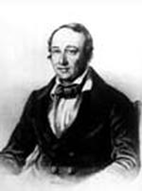 C(тв) графит + О2(г) = СО2 (г)                          ΔН = -393,8 кДж/моль
Вуглекислий газ можна отримати також в результаті наступних реакцій:
С (тв) графит + ½ О2 = СО(г)                  ΔН1  = -110,6 кДж/моль
СО(г) + ½ О2(г) = СО2(г)                     ΔН2 = -283,2 кДж/моль)
ΔН = ΔН1 + ΔН2;  ΔН = -110,6 – 283,2 = -393,8 кДж/моль,
Г.И.Гесс
СО
ΔН2
ΔН1
С
СО2
ΔН
Лавуазьє і Лаплас: теплота розкладання речовини чисельно дорівнює
теплоті її утворення, але має протилежний знак.
ДВА СЛІДСТВА з закону Гесса:
І: тепловий ефект реакції утворення (ентальпія) дорівнює різниці між алгебраїчною сумою стандартних ентальпій утворення продуктів реакції і стандартних ентальпій утворення вихідних речовин з урахуванням стехіометричних коефіцієнтів.
NH2CONH2 (водн.р.) + Н2О (р.)  = СО2 (водн.р.) + 2NH3 (водн.р.). 
Відповідно до закону Гесса :
ΔН0 реакції  = ΔН0 СО2 (водн.р.) + 2 ΔНNH3 (водн.р.) –
ΔН NH2CONH2 (водн.р.)+ ΔН0 Н2О(р)  =
= -699,6 + 2(-80,8) --319,2 + (-285,8) = -256,2 кДж/моль.
З урахуванням агрегатного стану речовини, тому що перехід з одного агрегатного стану в інше вимагає енергетичних витрат
ІІ: тепловий ефект реакції згоряння дорівнює різниці між сумами стандартної ентальпії згоряння вихідних речовин і стандартних ентальпій згоряння продуктів реакції, взятих відповідно до стехиометрическими коефіцієнтами.

Закон Гесса застосовується для обчислення всіх термодинамічних функцій !!!
Кожен елемент стійкий при 298К (25 ° С) і тиску 100кПа (1 атм) - характеризується нульовою ентальпією дельа ΔН = 298.
Перший закон термодинаміки: для живих систем: всі види робіт в організмі відбуваються за рахунок еквівалентної кількості енергії, що виділяється при окисленні поживних речовин.
АТФ енергетична валюта організму
Гідроліз АТФ:
АТФ +H2O→ АДФ + Фн
Фн- неорганічний фосфат
ΔG1=-15 кДж/моль
АДФ+ H2O → АМФ+Фн
ΔG2=-30 кДж/моль
АМФ +H2O→аденозин+Ф
ΔG3=-14 кДж/моль
ΔG −зниження вільної енергії
Енергетичний баланс організму вивчається методами прямої
  (З ізольованою камерою) і непрямий (з розрахунками) калориметрії.	

 Дихальний коефіцієнт це співвідношення між обсягом виділяється СО2 і поглиненого О2.
Для вуглеводів він дорівнює 1,0,
         білків - 0,8,
         жирів - 0,7.
 	 Теплотворний еквівалент кисню - кількість теплоти, що виділяється при витрачанні 1 л кисню.
Для углеводов - 21,2 кДж, 
        	белков – 20,09 кДж, 
       	 жиров – 19,6 кДж.
 	Цінність фізіологічного пального (харчових продуктів):
  			вуглеводів - 19,8 кДж / грам,
			білків - 16,8 кДж / грам,
			жирів - 37,8 кДж / грам.
	Добова потреба людини в енергії (в середньому):
- при легкій праці в сидячому положенні - 8400-11700 кДж;
- при розміреним, але напруженій роботі - 12500-15100 кДж;
- при важкій фізичній праці - 16700-20900 кДж.
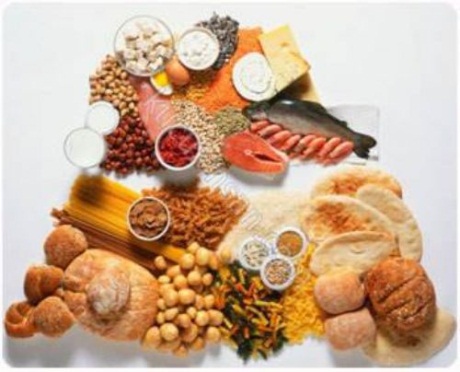 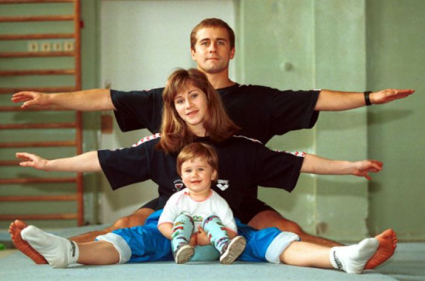 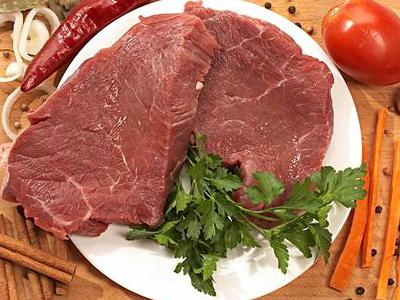 ІІ ЗАКОН ТЕРМОДИНАМІКИ
Мимовільні процеси, що протікають без зовнішнього впливу, що відбуваються без зміни енергетичного стану, здійснюються тільки в напрямку, при якому безлад в системі зростає і вона переходить в більш ймовірний стан.

Прагнення системи перейти в більш ймовірне безладне стан:

Перехід зі стану 2 в 1 мимоволі не можливий!




Мірою невпорядкованості системи або ймовірності є ентропія (S):

S = R/N lnW,  кДж/моль∙К.  
де R – універсальна газова стала,    N  - число Авогадро
W – ймовірність стану системи.
стан 1
стан 2
взаємна дифузія
мимовільний процес змішування газів
Ar   He
Не, Ar
Процеси, що відбуваються зі зменшенням порядку в розташування частинок системи, супроводжуються збільшенням ентропії (ΔS> 0).
Це фазові переходи: плавлення, випаровування, розчинення, кристалізація.
Плавлення льоду : Н2О(лід)→ Н2О(р.); ΔН= 6,0 кДж/моль, ΔS>0


Випаровування води : Н2О(р.)→ Н2О(г);    ΔН= 44 кДж/моль, ΔS>0
Розчинення KCl: 
      KCl(к) + Н2О →К+водн.р. + Cl-водн.р. ;      ΔН= 19 кДж/моль, ΔS>0
Термічна дисоціація (NH4)2CO3:
(NH4)2CO3 →2NH3(г) + CO2(г)+Н2О;   ΔН= 68 кДж/моль, ΔS>0

=> ЕНТРОПІЯ –   кількісна міра безладу в системі
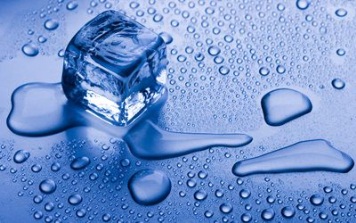 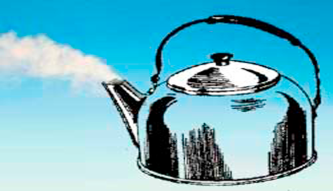 Формулювання ІІ закону термодинаміки :
Клаузіус: теплота не може сама переходити від холодного тіла до гарячого

Різні види енергії прагнуть перетворитися в теплоту, а теплота, в свою чергу, прагне розсіятися, тобто теплоту можна повністю перетворити в роботу.
 Або: 

Всякий мимовільний процес в ізольованій системі йде зі зростанням ентропії.
Теплова смерть - стан max ентропії. Нашому Всесвіту не загрожує.

Постулат Планка (1911-1912 рр): «при абсолютному нулі ентропія індивідуального кристала (речовини з індивідуальної кристалічною решіткою) дорівнює нулю» - S0=0.

 Цей принцип називають ІІІ законом термодинаміки
ЗАКОНОМІРНОСТІ У ЗМІНИ ЕНТРОПІЇ
У розрахунках використовуються стандартні ентропії ΔS0298 (визначають при 298 К і 101,325 кПа).
Ускладнення молекул обумовлює ↑ ентропії:
ΔS0298 : атомарного (О)= 161 Дж/моль∙К; 
молекулярного(О2)=205 Дж/моль∙К; озону (О3)=239 Дж/моль∙К.
2. Чим більше твердість речовини, тим менше його ентропія:
Стандартні ентропії Pb=65 Дж/моль∙К; Wo=33 Дж/моль∙К;
Алмаза=2 Дж/моль∙К.
3. Ентропія речовин в аморфному або склоподібного стані більше, ніж в кристалічних :
ΔS0298 Al(OH)3 (к)= 70,1 Дж/моль∙К      ΔS0298 Na2B4O7(к)= 190 Дж/моль∙К
ΔS0298 Al(OH)3 (аморф)= 83 Дж/моль∙К    ΔS0298 Na2B4O7(cклян)= 202 Дж/моль∙К
4. У межах підгрупи елементів періодичної системи ентропії простих речовин ↑: для  крист: As=31,15 Дж/моль∙К
                                                       Sb= 45,7 Дж/моль∙К
                                                       Bi= 56,9 Дж/моль∙К
5. Ентропія простих речовин і сполук ‒ періодична властивість.
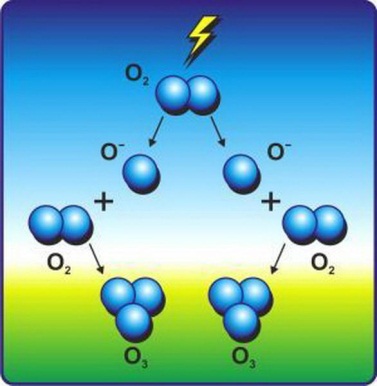 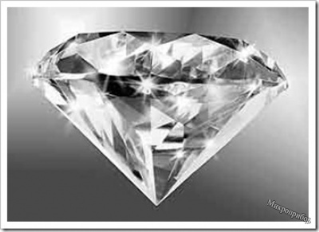 Ентальпійний (ΔH) І Ентропійний (ΔS) ФАКТОРИ І НАПРЯМОК ПРОЦЕСУ
Енергія Гіббса (вільна енергія)– ізобарно-ізотермічний потенціал(G). За рівняння ΔG = ΔH-TΔS мимовільного переходу процесу сприяє ↓ΔH и ↑ ΔS :
При низьких температурах Т≈ОК  TΔS≈0   ΔG= ΔH
При звичайних температурах : TΔS < ΔH => 
 	        		екзотермічні реакції (ΔH<0) протікають мимовільно
 				ендотермічні реакції (ΔH >0)  - змушено.
При дуже високих температурах : ΔH <TΔS =>ΔG= TΔS 
Ентропійний фактор(прагнення до розриву зв'язків) сильніше ентальпійного (прагнення до утворення зв'язків).
* Чим більше Т, тим більше роль ентропійного фактора.
* Якщо ΔH<0 (екзотермічна реакція), а ΔS >0 => реакція йде при будь-якій Т
* Якщо ΔH >0 (ендотермічна реакція), а ΔS <0 => реакція неможлива ні при якій Т
* Якщо ΔH =TΔS , т.е. ΔG=0: процеси можуть протікати в обох напрямках, в системі може встановитися т/д рівновагу.
Біохімічні реакції, що супроводжуються зменшенням енергії Гіббса (Gреакції<0), тобто протікають мимовільно, називається - екзергонічна.  
Якщо  G позитивна (Gреакції   0.), то реакція протікає тільки при надходженні вільної енергії ззовні і називається ендергонічна.
Користуючись ΔG0298 (табл.) можна розрахувати  G реакції при стандартних умовах :
Cr2O3(k)+ 2Al(k) = 2Cr(k) + Al2O3(k)
ΔG0=[ΔG0обр.Al2O3(k) +2 ΔG0обр.Cr(k)]- [ΔG0обр.Cr2O3(k)+ 2ΔG0обр Al(k)]=
=- 1582,0+0-(-1050,0+0)=-1582,0+1050,0=-532,0 кДж
G<0 => реакція протікає при стандартних умовах.

3MgO(k) +2 Al(k) = Al2O3(k) +3Mg(k)
ΔG0=[ΔG0обр.Al2O3(k) + 3ΔG0обр.Mg(k)]- [3ΔG0обр.MgO(k)+ 2ΔG0обр Al(k)]=
=-1582,0+0-3(-569,6)=-1582,0+1708,8=126,8 кДж
G>0 => протікання реакції неможливо при стандартних умовах

Критерій принципової можливості процесу в нестандартних умовах : G ≤0, 
критерій принципово не можливості критерій принципово не можливості G≥0 .
Для ізохорних процесів вводиться енергія Гельмгольца або ізохорно-ізотермічний потенціал, F :          
F = U - ТS.
При постійній температурі і тиску самовільно можуть протікати тільки ті процеси, для яких зміна енергії Гіббса (або Гельмгольца) негативна. Це одне з формулювань другого закону термодинаміки.
ВІДЗНАКИ:
Рівноважний стан
* Немає обміну з зовнішнім середовищем.
* Відсутність градієнтів.
* Ентропія постійна і максимальна.
* Для підтримки рівноваги не потрібні ніякі витрати енергії.
* Система не може здійснювати роботу.
*Швидкості прямих і зворотніх процесів рівні.
Стаціонарний стан
  * Постійний обмін речовин і енергії з зовнішнім середовищем.
* Градієнти постійні.
* Ентропія постійна, але не максимальна!
* Для підтримки рівноваги потрібні витрати енергії Гіббса.
* Реакційна здатність системи постійна.
* Швидкість процесів в одному напрямку більше.
Властивість живих систем підтримувати сталість параметрів і незмінність в часі швидкостей надходження і видалення речовин і енергії, яка обумовлює стійкість фізіологічних функцій, називається гомеостазом 
(з грецької - «залишатися тим же»).
Шляхи перетворення біосубстратів в організмі :
1-я стадія: гідроліз біоречовин за участю ферментів - енергія не засвоюється, а розсіюється у вигляді теплоти.
2-я стадія: часткове розкладання до ключових проміжних речовин (ацетил-КоА, оксалоацетат, 2-оксоглутарат) - 20% енергії звільняється в анаеробних умовах; частина акумулюється в АТФ, частина - розсіюється у вигляді тепла.
3-я стадія: аеробне біологічне окиснення - звільняється 80% енергії, яка акумулюється в багатих енергією сполуках.